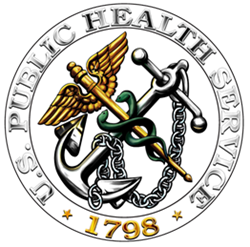 USPHS Exercise ChallengeAre you CORPS Strong?
By:  CDR Clara Stevens and CDR Michael Rinaldi
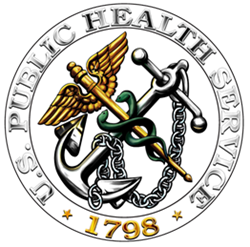 USPHS Exercise Challenge
What is the USPHS Exercise Challenge?
When does it start?
The Challenge consists of exercising at least 150 minutes at a moderate-intensity for 10 weeks out 12 weeks.

All Officers that exercise at least 150 minutes for 10 or more weeks will receive a Letter of Appreciation.
January 4th 2021 – March 28th 2021
How do I Join?
Complete this short survey to sign up:
https://www.surveymonkey.com/r/PHS_EXER_SIGN-UP
You can not carry over points from one week to the next.  The goal is to engage in regular physical activity on a consistent basis.
Contact CDR Clara Stevens or 
CDR Michael Rinaldi if you have questions:
 C1stevens@bop.gov 
michael.rinaldi.a@gmail.com
Why 150 Minutes?
According to the 2018 HHS Activity Guidelines
Adults should do at least 150 to 300 minutes a week of moderate-intensity, or 75 minutes to 150 minutes of vigorous-intensity aerobic physical activity, or an equivalent combination of moderate/vigorous-intensity aerobic activity. 
*Additional health benefits are gained by engaging in activity beyond  the equivalent of 300 minutes of moderate-intensity activity  a week.
 
Adults should also do muscle-strengthening activities of moderate or greater intensity and that involve all major muscle groups on 2 or more days a week
Fit for Duty?
**Almost 1 in 5 children and more than 1 in 3 adults in the U.S. struggle with obesity**
**Only half of adults and about one quarter of youth get recommended amounts of aerobic physical activity** 
**Nearly 1 in 4 young adults are too heavy to serve in our military**
[Speaker Notes: CDC. (2017).  Unfit for Duty.  Retrieved at: https://www.cdc.gov/physicalactivity/downloads/unfit-to-serve.pdf]
USPHS Service Weight Standards
Effective  10/01/18
How to Determine Intensity?Find Your Target Heart Rate
What is normal RESTING heart rate?
Average resting heart rates (taken after a good night’s sleep and before getting out of bed) are:
60-100 beats per minute for adults and children 10 years and older
40-60 beats per minute for well-trained athletes

HOW TO FIND:  Gently press down on the inside of your wrist (just below your thumb) until you feel your pulse. 
Count the number of beats you feel for 15 seconds, and multiply by 4 to determine your heart rate (beats per minute).
[Speaker Notes: HOW DO YOU DETERMINE how much intensity you are exercising with? One way is by your Heart Rate

Image retrieved at: https://www.cdc.gov/dhdsp/maps/dtm/images/heart-image.jpg]
Heart Rate During Exercise
What is my MAXIMUM heart rate?
The fastest heart rate your cardiovascular system can handle safely is approximately:  220 minus your age
What should my heart rate be During Aerobic Exercise?
In general, you want to exercise between 50% and 85% of your maximum heart rate for cardiovascular benefits
To calculate: (220-age) x 0.50 , for 50% of max. heart rate
                       (220-age) x 0.85, for 85% of max. heart rate
If just starting to exercise, aim for the lower range of this (about 50% of max. heart rate)
For a moderate-intensity workout, aim a little higher (50-69% of max. heart rate)
For a higher intensity workout, aim for 70-89% of your maximum heart rate
[Speaker Notes: Image retrieved at: https://www.cdc.gov/dhdsp/maps/dtm/images/heart-image.jpg

CDC. (2015).  Target Heart Rate and Estimated Maximum Heart Rate. Retrieved at: https://www.cdc.gov/physicalactivity/basics/measuring/heartrate.htm

The talk test is a simple way to measure relative intensity. In general, if you're doing moderate-intensity activity you can talk, but not sing, during the activity. If you're doing vigorous-intensity activity, you will not be able to say more than a few words without pausing for a breath.

What should my heart rate be DURING AEROBIC EXERCISE?
In general, you want to exercise between 50% and 85% of your maximum heart rate for cardiovascular benefits
To calculate: (220-age) x 0.50 , for 50% of max. heart rate
		 (220-age) x 0.85, for 85% of max. heart rate
 
 
If just starting to exercise, aim for the lower range of this (about 50% of max. heart rate)
For a moderate intensity workout, aim a little higher (50-69% of max. heart rate)
For a higher intensity workout, aim for 70-89% of your maximum heart rate	
 
According to the American Heart Association, most people can gradually work up to exercising comfortably at 85% of their max. heart rate after a few months of regular exercise]
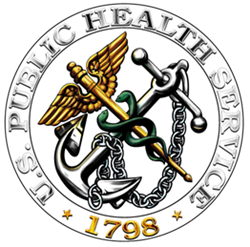 USPHS Exercise Challenge
Examples of activities that require moderate to vigorous intensity:
Brisk Walking
Running
Aerobics
Dancing
Hiking
Tennis
Gardening
Weightlifting
Rock Climbing
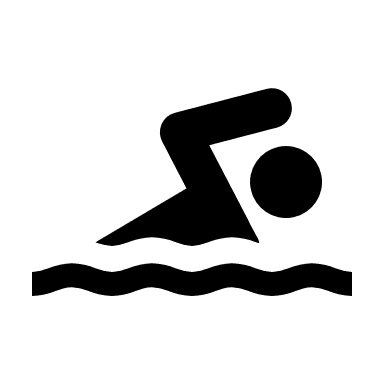 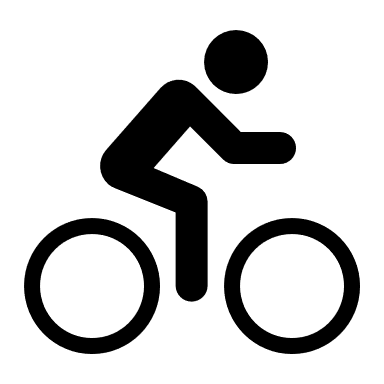 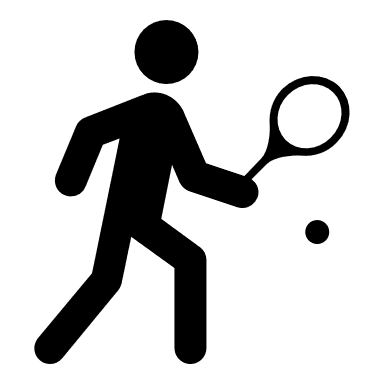 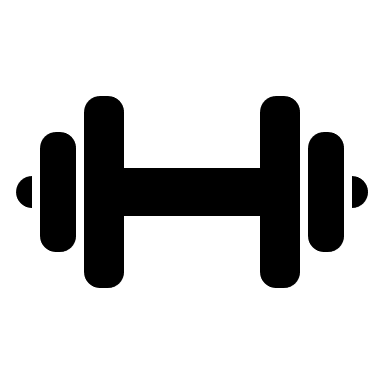 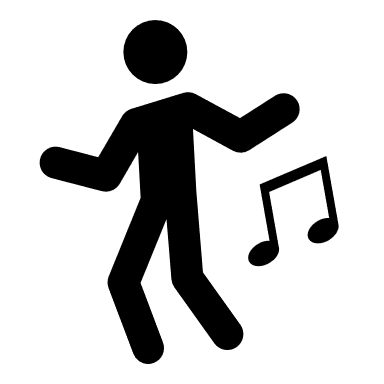 Please only report the amount of time spent exercising or performing activity – do not include rest breaks into your total weekly minutes.
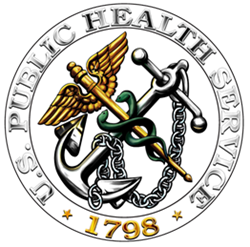 ARE YOU CORPS Strong?
In the Service of Health let’s start this new year out STRONG and HEALTHY! Get Moving and Have Fun!
Join the challenge now and set new goals for your health and fitness levels for 2021. 
Look forward to easy participation and motivational emails.  
Officers will need to complete the weekly survey with their minutes by Sunday 1200 (CST).  Surveys will close at this time and can not be completed after they have closed.
If you are late completing the survey, please email CDR Stevens or CDR Rinaldi to ensure we get your minutes.  C1stevens@bop.gov  michael.rinaldi.a@gmail.com
The last week of the challenge we will host a Virtual PHS Athletics 5k Run.